UNIT 4 SHOPPING
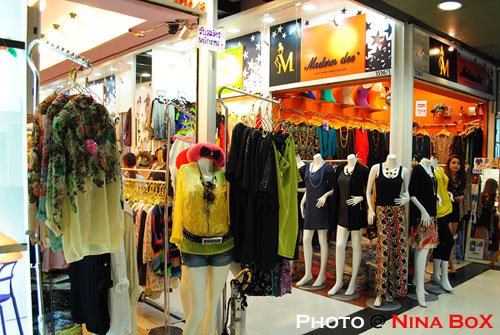 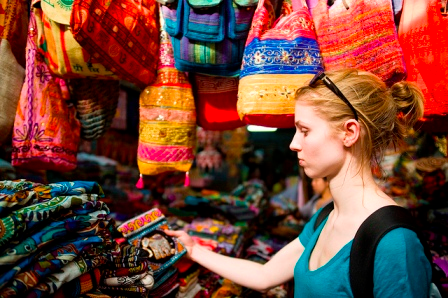 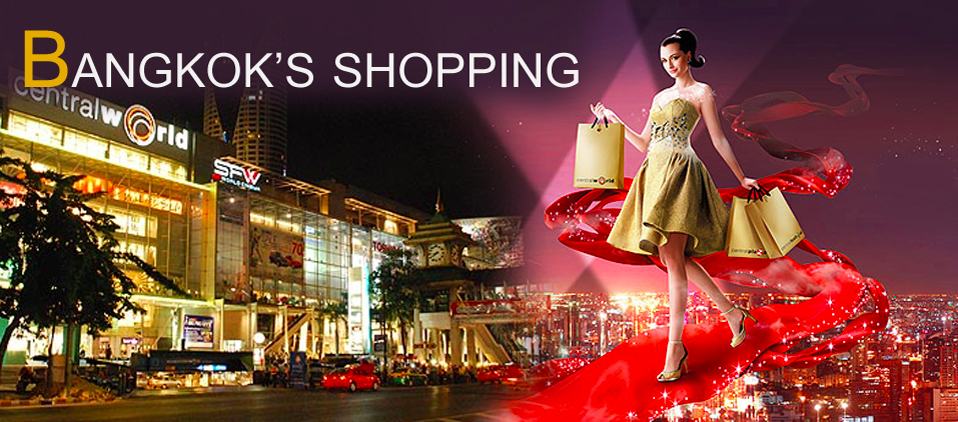 Words study
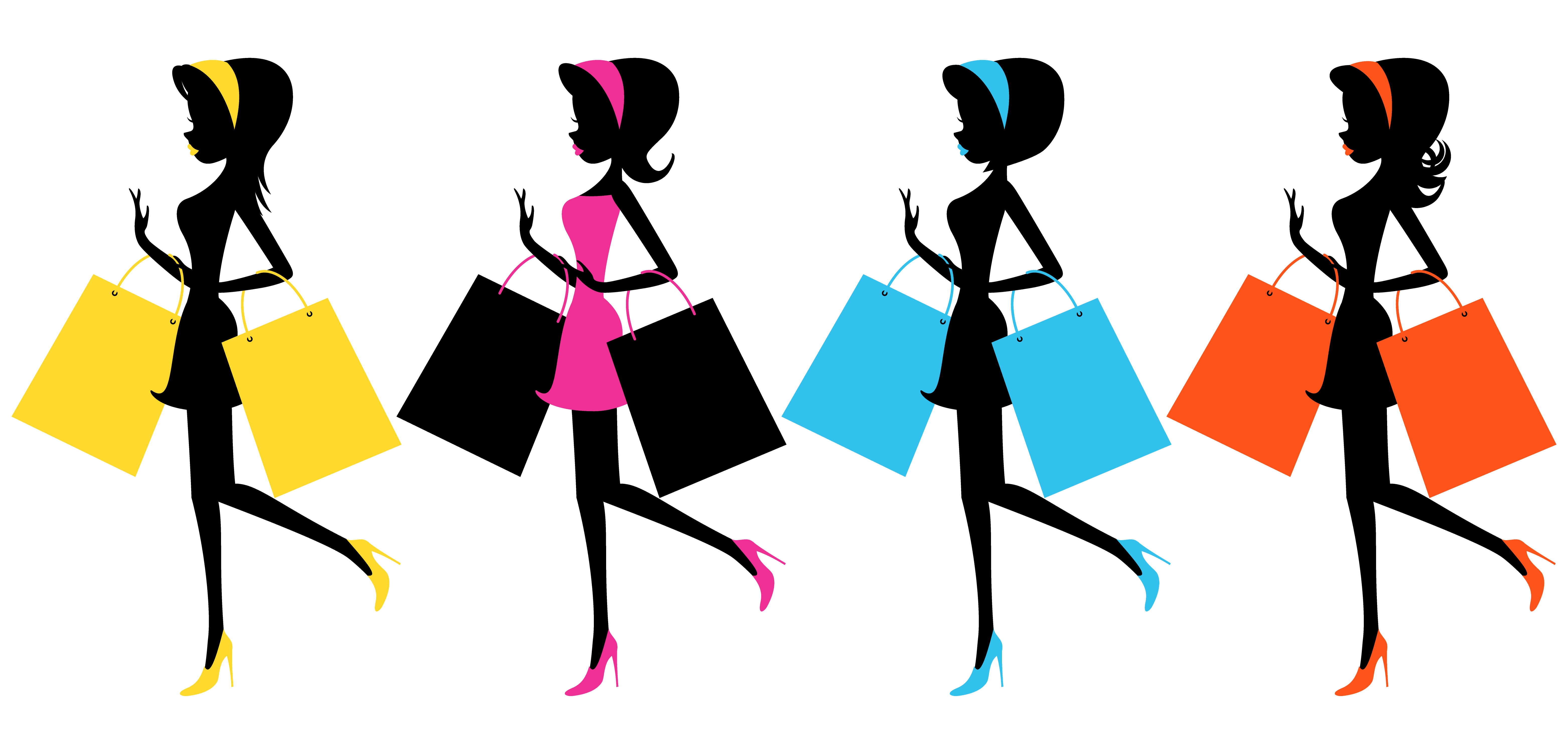 Remind – ระลึก
Memorable - ที่น่าจดจำ
Statistic - สถิติ
classified - การจัดแบ่งลำดับ
Tour operator - บริษัทจัดการการท่องเที่ยว
Reading Practice
Words study
Melting pot - การหลอมรวม
Diversity - ความหลากหลาย
Precious - ล้ำค่า
Keepsake – ของที่ระลึก, สิ่งเตือนใจ
Blades - ใบมีด
Wickerwork - งานเครื่องสาน
Leather- เครื่องหนัง
Illegal - ผิดกฎหมาย
confiscate – ยึด, ริบ
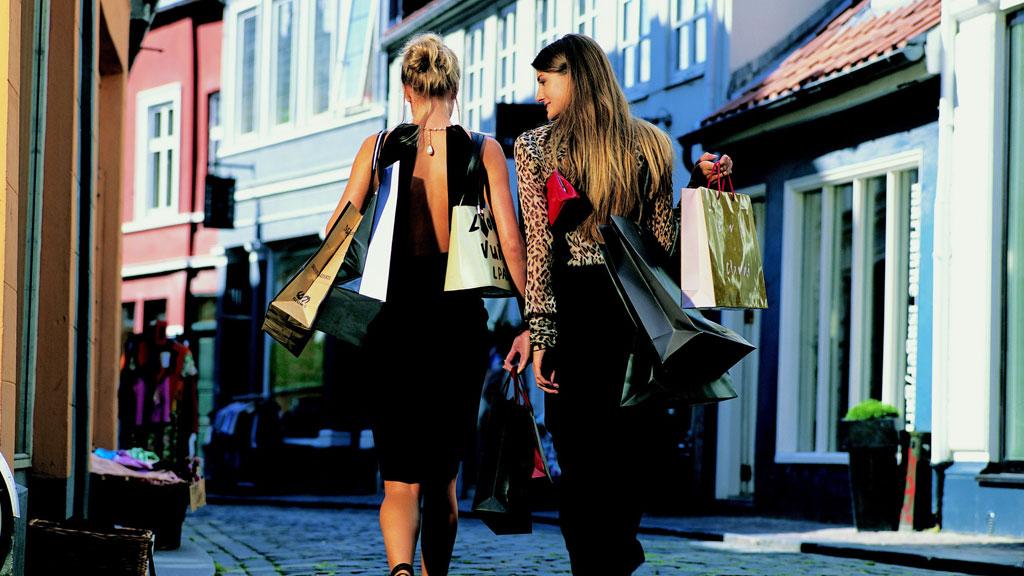 Expenditure -  ค่าใช้จ่าย
Respectively – ตามลำดับ 
Hub - จุดศูนย์กลาง
Incentive – สิ่งกระตุ้น 
Purchasing power - กำลังซื้อ
Measure -  ปริมาณ
Cheat -  หลอกลวง
Overcharge -  คิดราคาแพงเกินไป
Affect - กระทบ
Words study
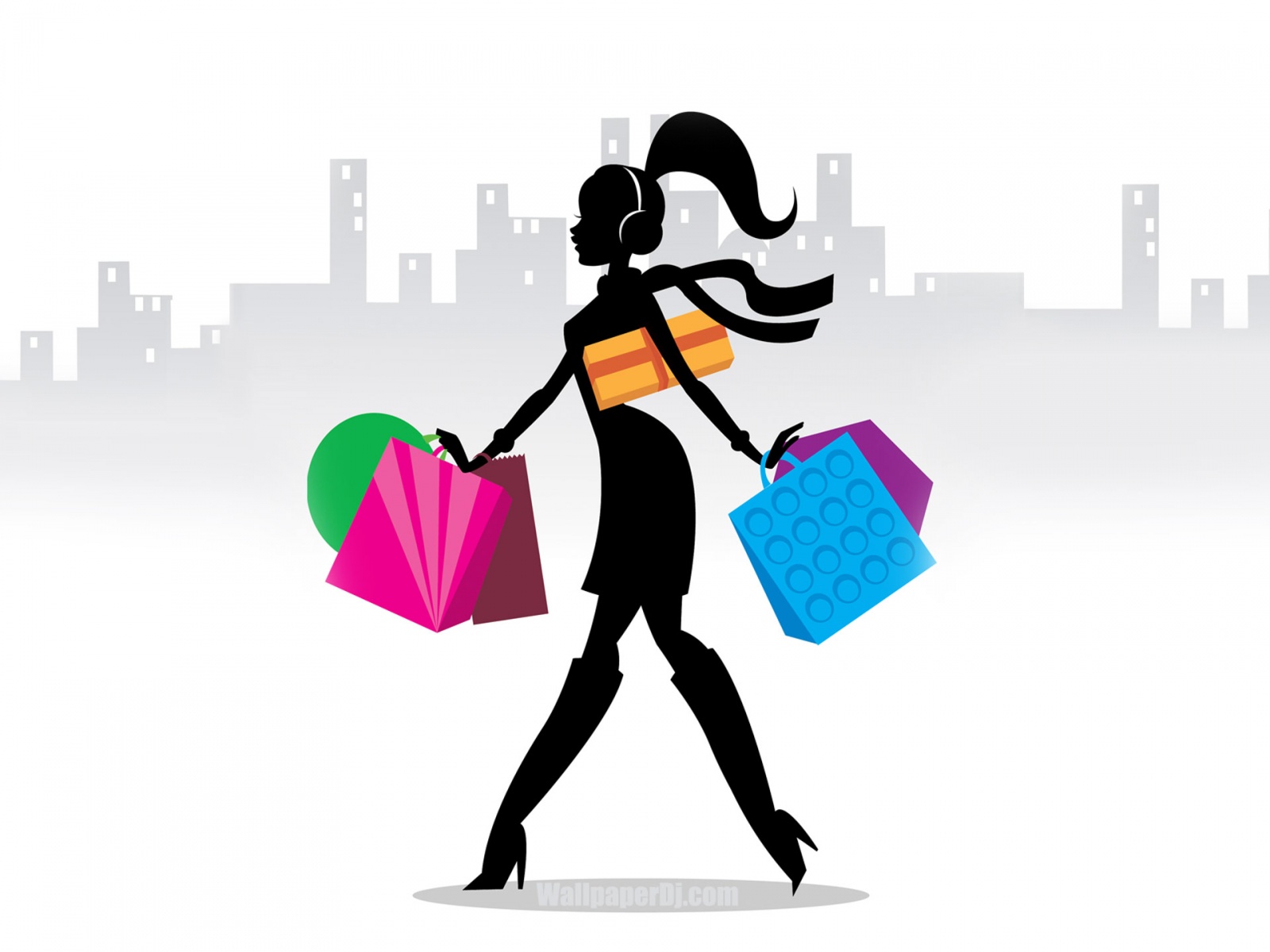 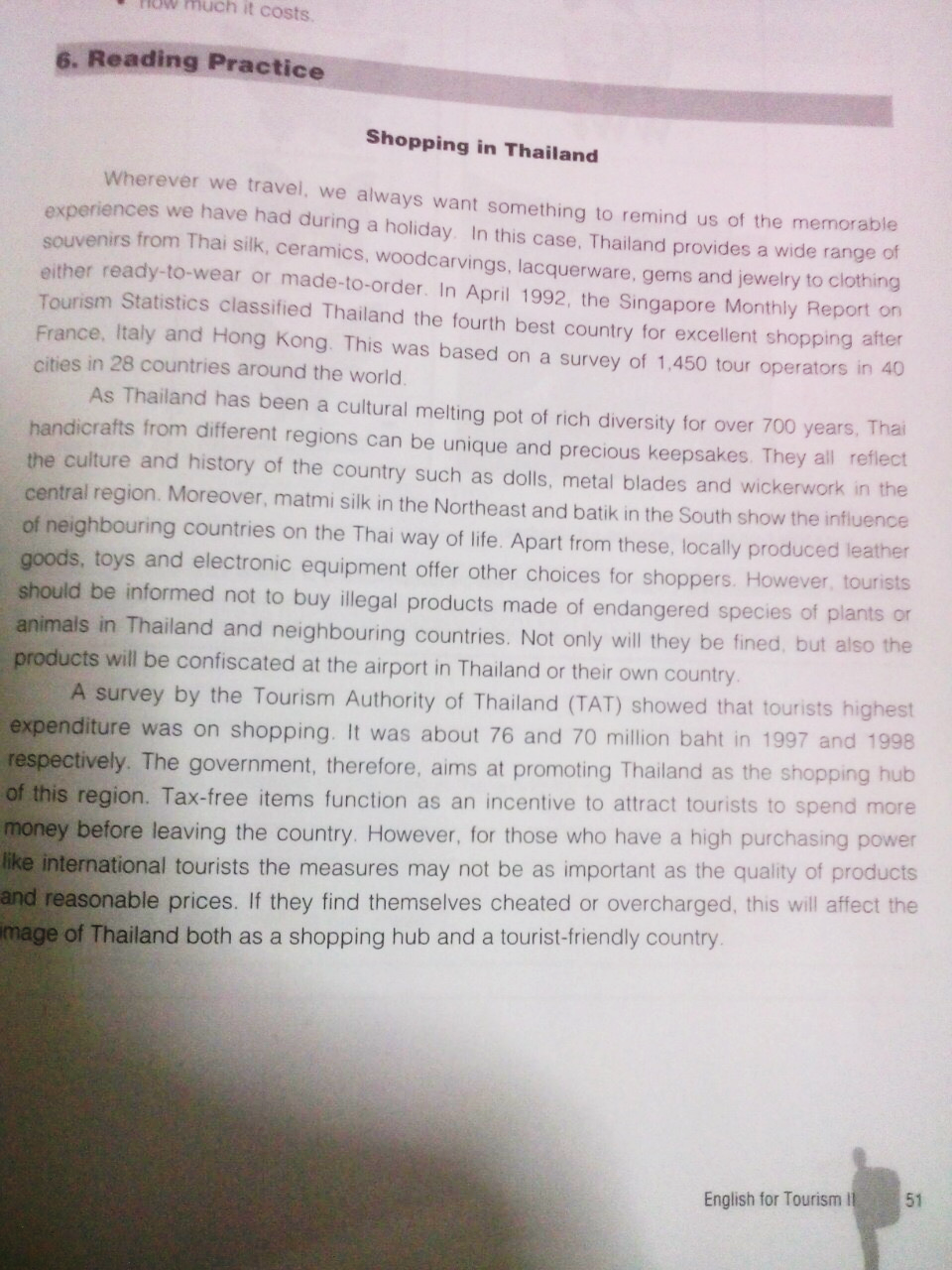 A) Read the passage and write it down on schedule
B) Answer the questions
Is Thailand a good place for shopping? Why?

	Yes, because it provide many kind of souvenirs and it is not too expensive.
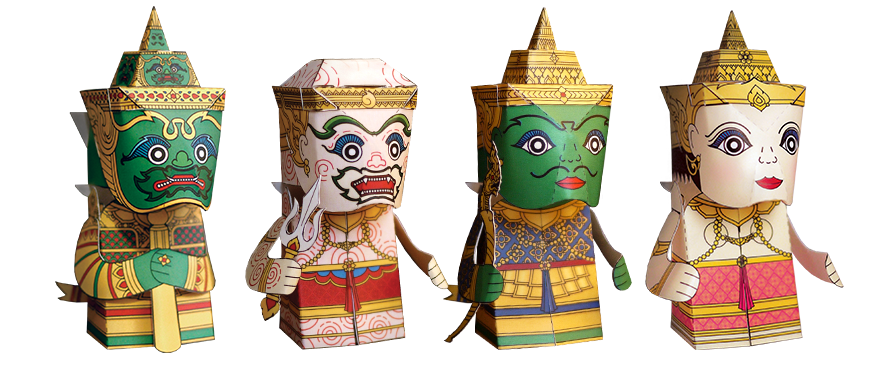 2. If a tourist would like to buy some souvenirs from the North, the Northeast and the South what would you suggest to them?
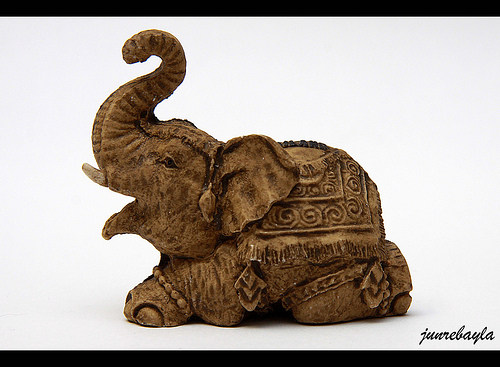 Woodcarving from the North.
Matmi silk from the Northeast .
Batik from the South.
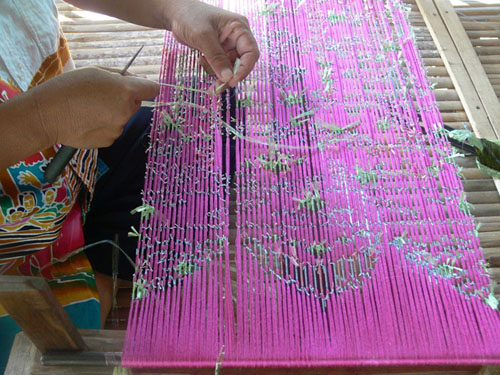 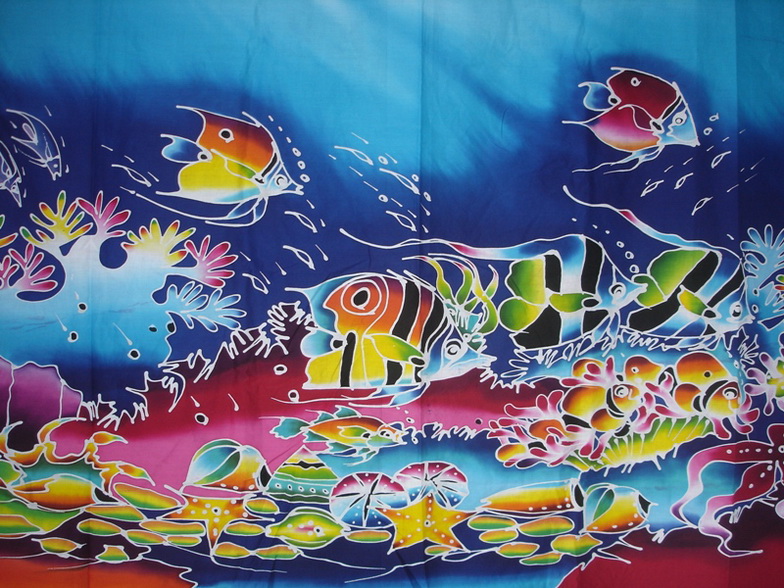 3. What country was classified as the best in the world for good shopping?
France
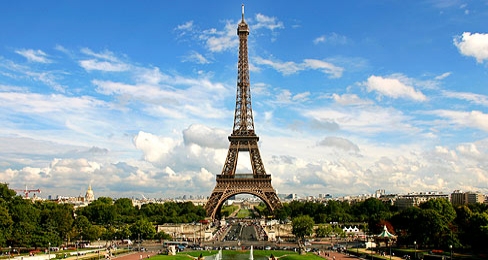 4. What does a cultural melting pot mean?
A place where people from all around the world have come to live together.
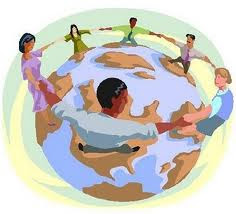 5. Give some examples of souvenirs that reflect Thai culture and history.
Thai dolls, metal blades, wickerwork.
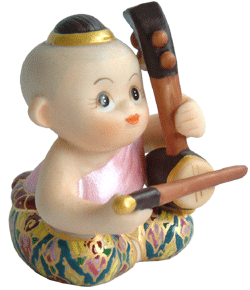 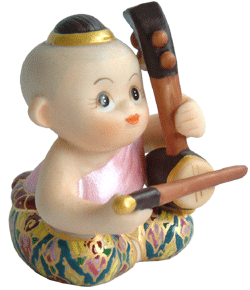 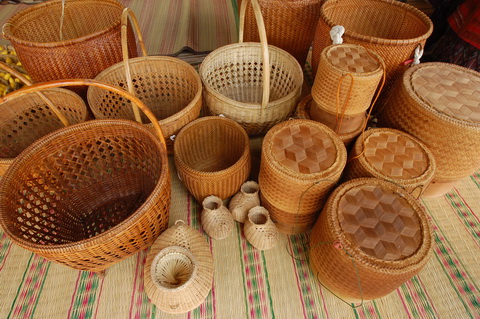 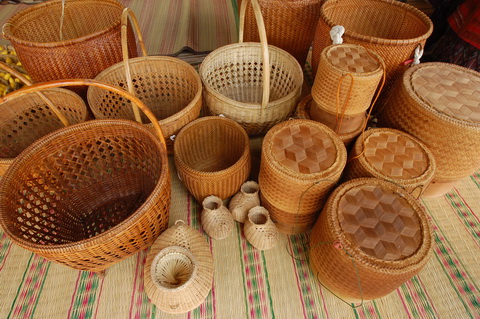 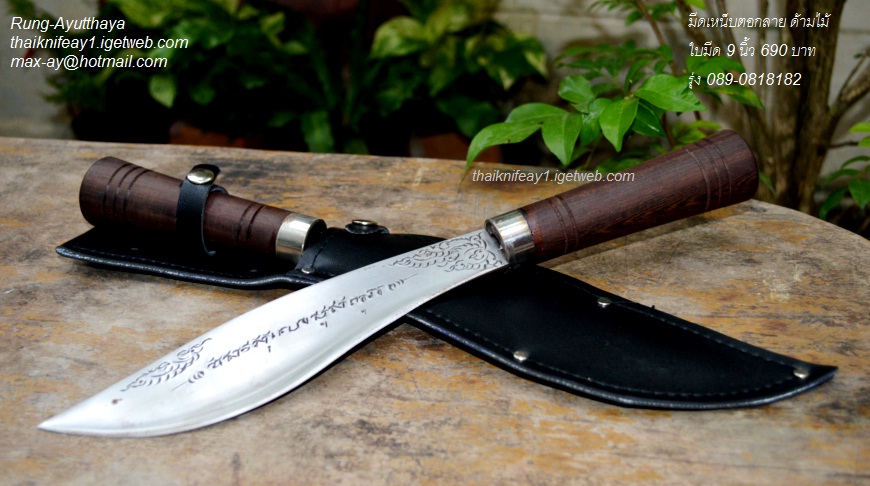 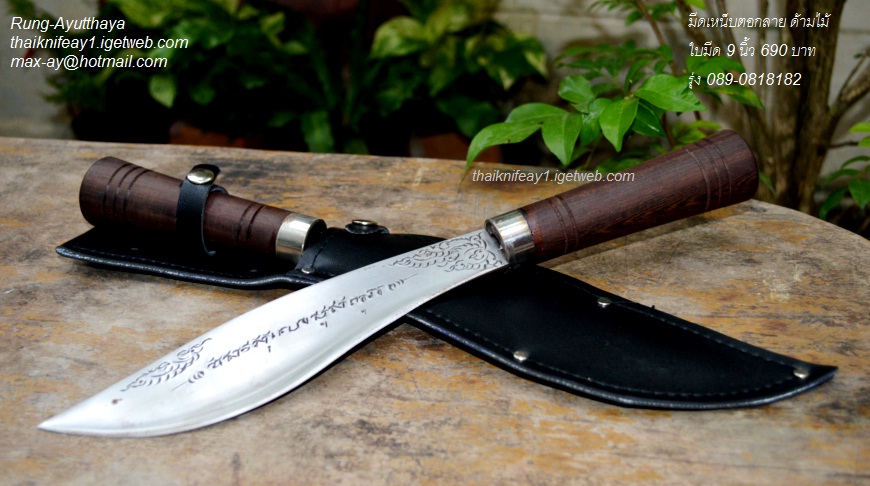 6. What souvenirs show the influence of Lao culture on Thai people?
Matmi silk .
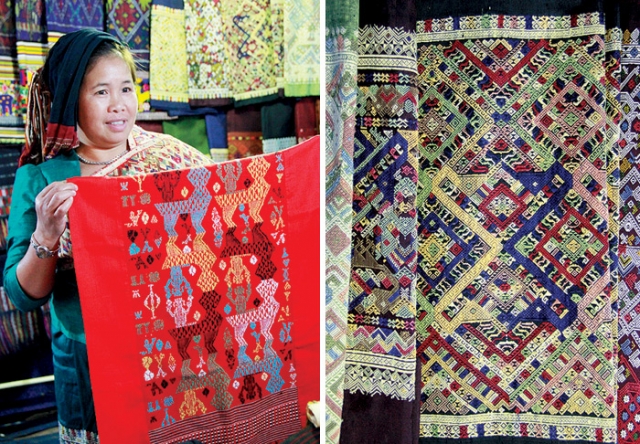 7. What souvenirs show the influence of Malaysian culture on Thai people?
Batik.
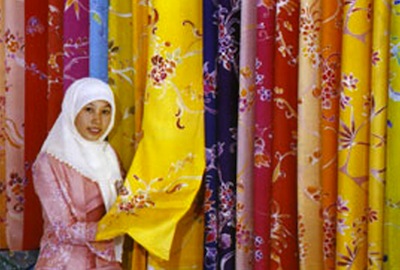 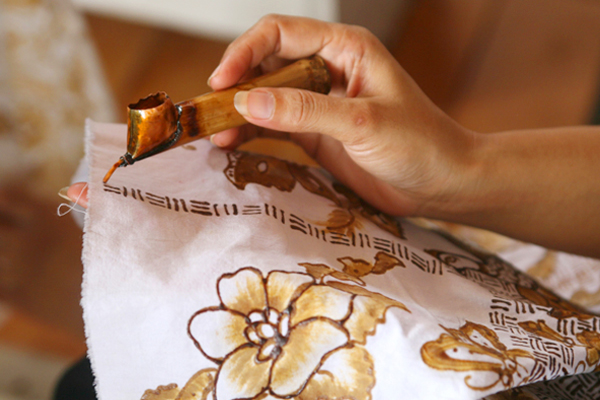 8. What are some incentives to promote shopping in Thailand?
The duty free shop.
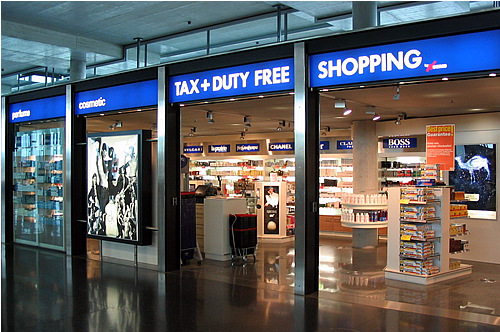 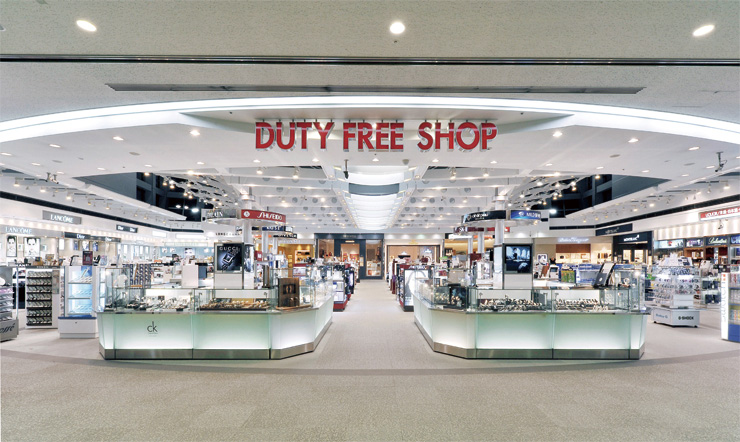 9. What other measures do you think are necessary to promote shopping?
Product development, give them special promotion, quality control.
10. How was the data collected by the Singapore Monthly Report on Tourism Statistics?
They surveyed 1450 tour operators in 28 countries around the world.
11. What product should tourist not buy? Why?
The products made from endangered animals and plants.
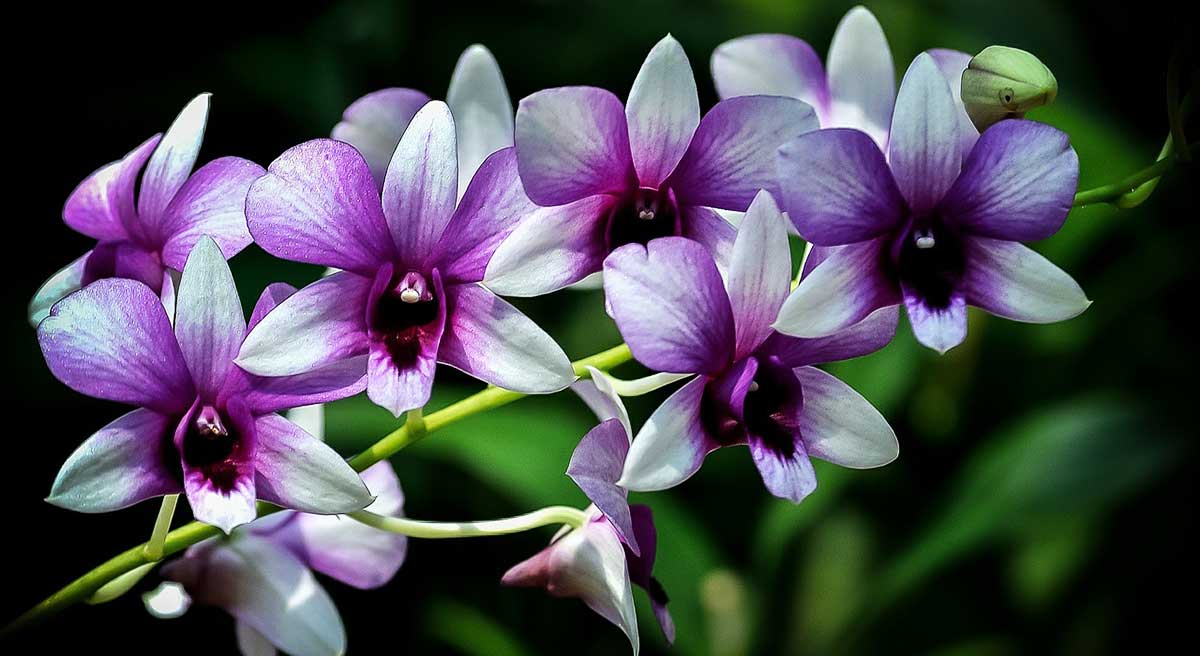 8)Listen to CD
Information from their friends and family that the most important to decide about their vacation.
People are more distrustful less likely to purchase goods and services in Thai.   
Promote honesty and transparency in all business interactions, provide information to tourists to avoid scams.
9) Extended exercises
B) Complete the dialogue.
Good morning, How can I help you?
I think Chatuchak weekend market is the best place to buy some antiques.
For the antique is no problem for bring it back but please  don’t buy products made of endangered species of plants and animals in Thailand and neighboring countries.
They are considered illegal for Thailand now. You will be fined and confiscated.
You’re welcome.